MIS 5208
Week 8: The Cyber Security Kill Chain
Ed Ferrara, MSIA, CISSP
eferrara@temple.edu
Agenda
What do Cyber Attackers Want?
How do they do what they do? 
About the Cybersecurity Kill Chain
Serious Threats
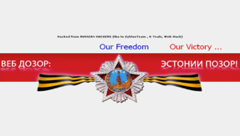 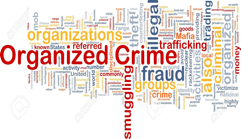 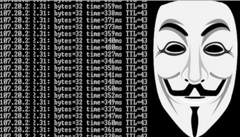 Technology as an Instrument
Fraud
Identity theft
Intellectual property infringement
Money laundering 
Drug trafficking
Human trafficking
Organized crime activities 
Child sexual exploitation 
Cyber bullying
Technology as a Target
Hacking
Criminal botnets
Malware
Distributed Denial of Service
Anonymous
Organized Crime
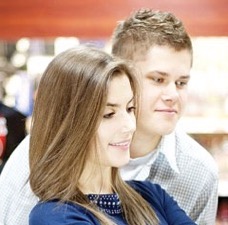 Russian Hacking
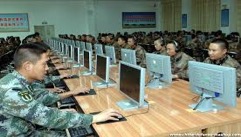 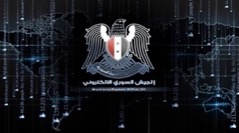 Chinese Military Cyber-Force
Syrian Electronic Army
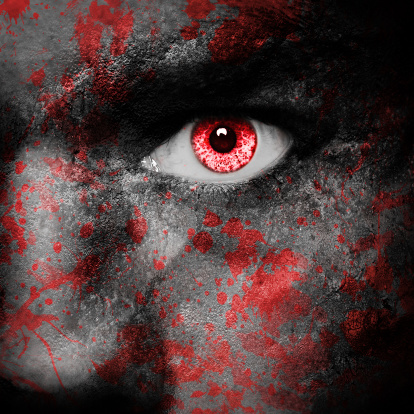 Advanced Persistent Threats
Advanced
Broad list of attack types:
Technical
Social engineering
Malware
Persistent
Clearly defined mission
Long-term goals
Long term implications
(e.g. In the nation state sense: bugging and adversary’s embassy)
Threat
Intent to do large scale damage directed at:
Intellectual property
Business operations
"In 80 percent of the network compromises Mandiant has observed in the biotechnology and pharmaceutical industries, the threat activity was associated with Chinese government-sponsored Advanced Persistent Threat [APT] groups," Senior Threat Analyst Laura Galante told BioWorld Today. There may be as many as 20 such groups operating in China.”

“The increased activity against biotechnology firms coincided with the inclusion of pharmaceuticals and health care as strategic growth industries in China's 12th Five Year Plan (FYP), that covers 2011-2015.”
Source: http://www.bioworld.com/content/us-biopharma-firms-hit-cyber-attacks-china-0
A cyber war could be disastrous
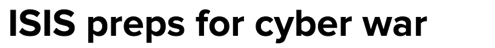 Important Considerations
Prepare for more-frequent and destructive nation-state and organized crime sponsored cyberattacks. 
Understand that governments will now respond to cyberattacks aggressively.
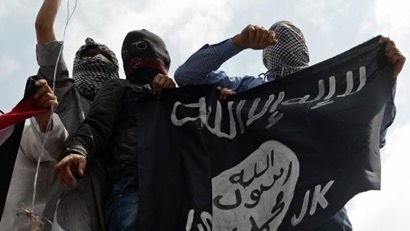 Antivirus companies now report that they are struggling to classify and combat an average of 82,000 new malicious software variants attacking computers every day.
A large percentage of these strains are designed to turn infected computers into spam zombies that can be made to do the attacker’s bidding remotely. 
Security giant McAfee said it detected more than twenty-five million new pieces of malware in the fourth quarter of 2014.2
1 Source: Bennett, Cory; Vlebeck, Elise. “Isis Preps for Cyberwar.” The Hill, 2015.2 2014.Krebs, Brian (2014-11-18). Spam Nation: The Inside Story of Organized Cybercrime-from Global Epidemic to Your Front Door (pp. 4-5). Sourcebooks.
Virus Attack Activity
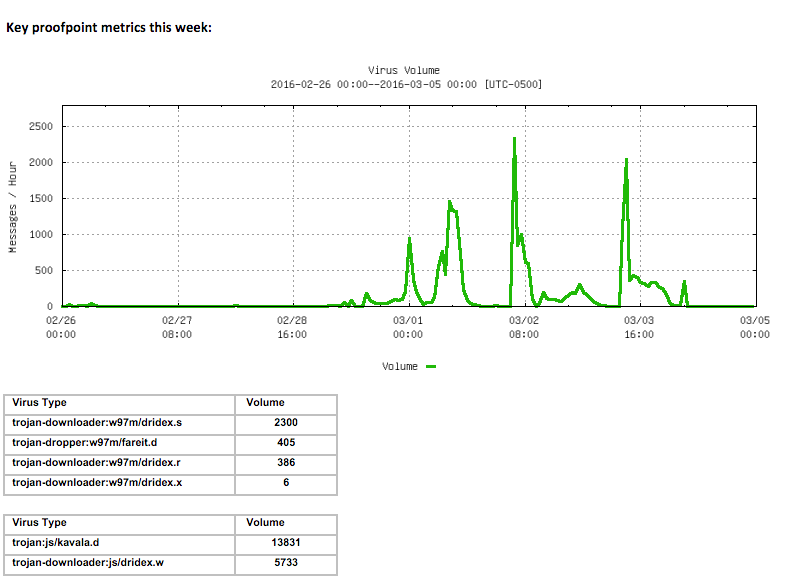 Using Data To Disrupt the Kill Chain
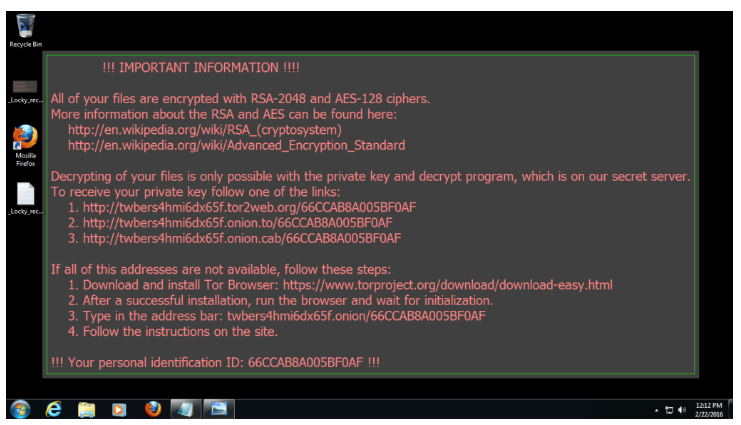 Hackers make more selling tools …
Changing Threat Environment
Theft
Tool Developers

Tools Sold & Licensed to Less Experienced Criminals
Vandalism
Personal
Gain
Personal
Fame
Motivation
Curiosity
Script
Kiddy
Hobbyist
Expert
Attacker Expertise
Malware Development Process
Underground Market
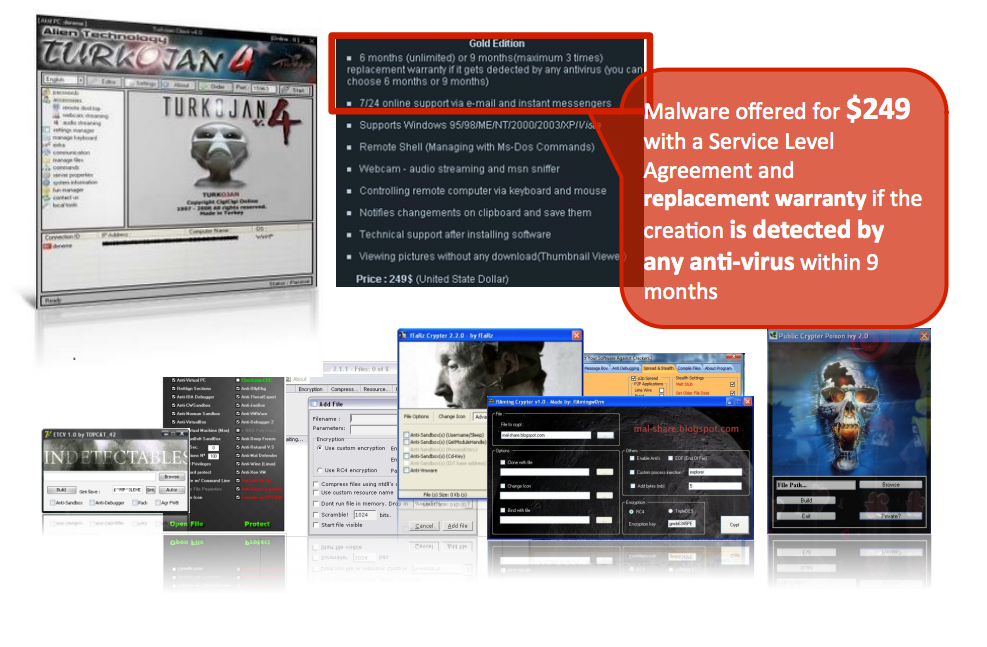 Tyupkin ATM Malware for Sale
Hansa
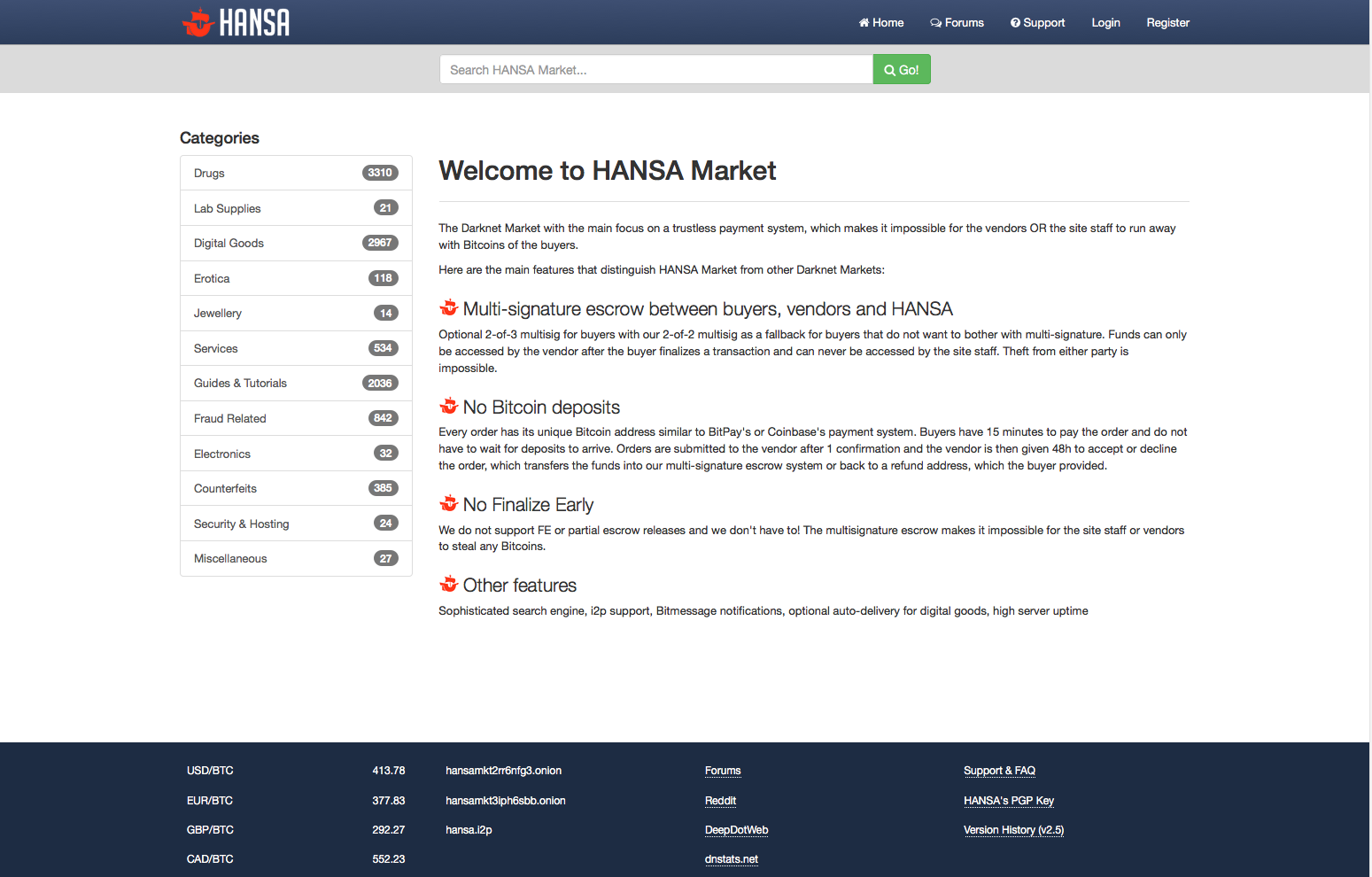 Malware Market
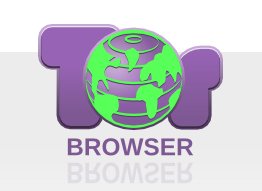 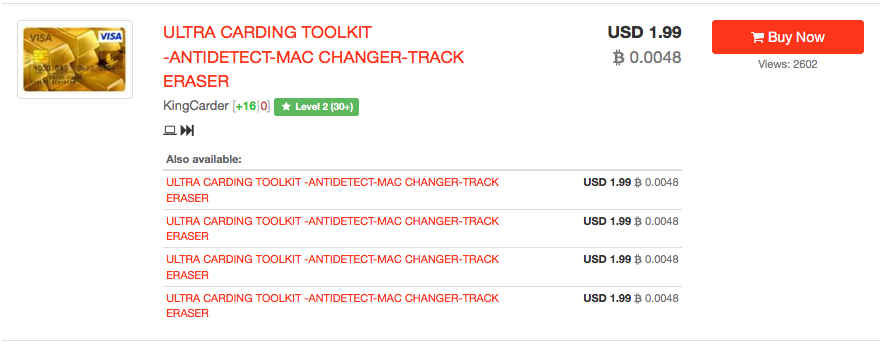 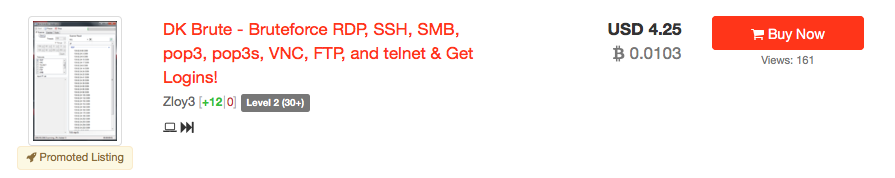 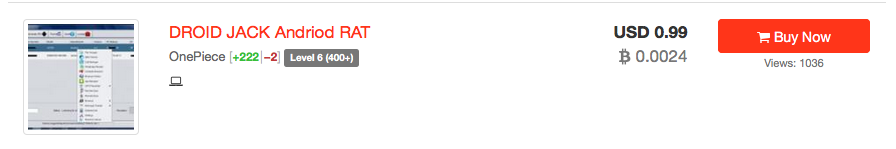 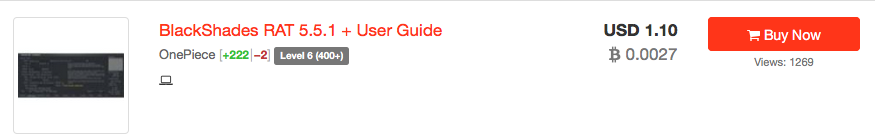 http://hansamkt3iph6sbb.onion/category/84/
Attacker vs. Defender
Attacker View
Attack Detection / Prevention
Breach Detection
Prepare Attack Method / Tools
Detection Evasion
Target Exploitation
Value Extraction
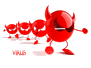 Defender View
Cyber Kill Chain
Cyber Kill Chain
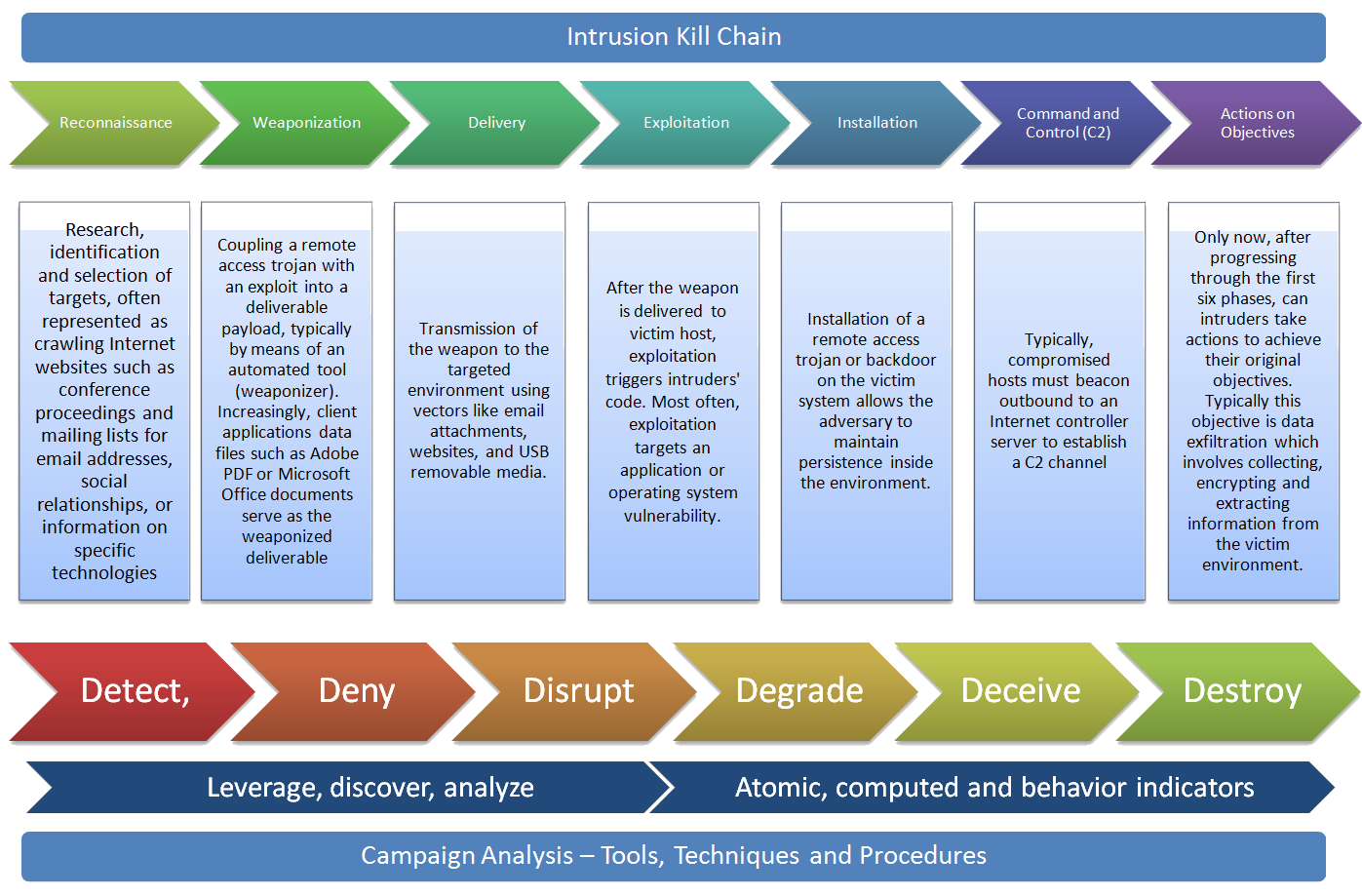 Kill Chain Value
Post-Incident Analysis
The Kill Chain model systematically breaks down the attack. Using the KC as a framework to answer questions as to how the attack played out, and dissecting each step for what the adversary did and why it worked, may provide a wealth of understanding of the attack, the actor, and what should be done afterwards.
Communication
The Kill Chain offers a simple and powerful way to look at a very complex situation and tell a story. In a world driven by PowerPoint presentations, you can easily explain the concepts of the KC in terms that everyone will understand, without getting technical, and follow a linear approach to explain the details of the attack to your audience.
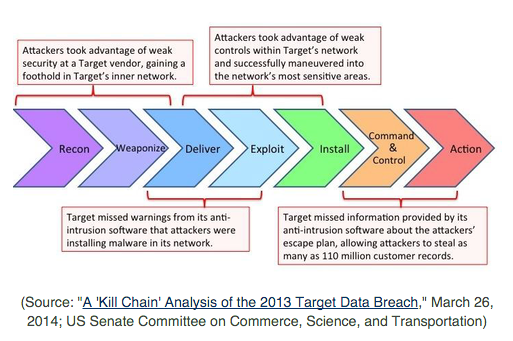 http://www.darkreading.com/attacks-breaches/leveraging-the-kill-chain-for-awesome/a/d-id/1317810
Splunk and the Kill Chain
There are four classes of data that security teams need to leverage for a complete view:
log data
binary data (flow and PCAP)
threat intelligence data
 and contextual data. 
If any of these data types are missing, there’s a higher risk that an attack will go unnoticed.
These data types are the building blocks for knowing what’s normal and what’s not in your environment. 
This single question lies at the intersection of both system availability (IT operations and application) and security use cases.
Splunk and the Kill Chain
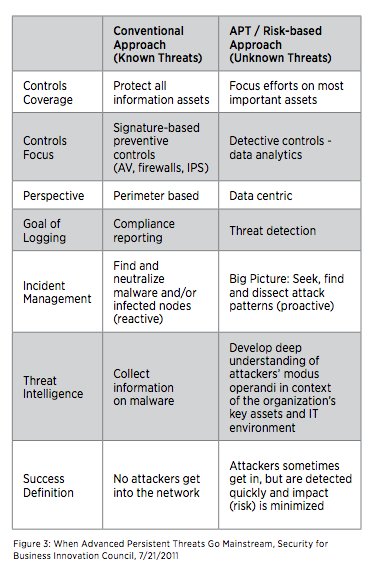 Effective data-driven security decisions require:
Tens of terabytes of data per day without normalization
Access data anywhere in the environment, including: 
Traditional security data sources
Personnel time management systems
HR databases
Industrial control systems
Hadoop data stores and custom enterprise applications that run the business
Delivers fast time-to-answer for forensic analysis and can be quickly operationalized for security operations teams
Makes data more available for analysis and helps staff view events in context.
https://www.splunk.com/web_assets/pdfs/secure/Splunk_for_Security.pdf
Thank you